Основные понятия компьютерной графики
МОУ СОШ №51, г.Тверь
Учитель информатики Цирулёва Т.В.
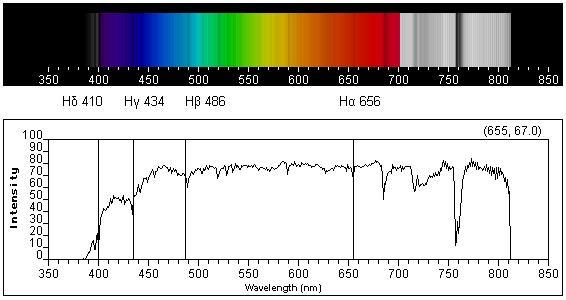 Глаз человека воспринимает длины волн в диапазоне 
400 - 500 нм., как синий цвет, 
500 - 600 нм., как зеленый цвет,
600 - 700 нм., как красный цвет.
Модель RGB −
это модель построения цвета компьютерного изображения с использованием красного (Red), зеленого (Green) и синего(Blue)  цветов
Графическое представление RGB-модели
G
R
B
R = 0… 255
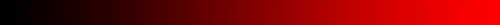 G = 0… 255
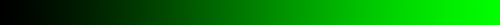 B = 0… 255
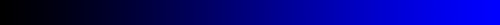 Всего различных цветов:  256*256*256 = 16 777 216
Для передачи информации 
о 256 состояниях нужен 1 байт
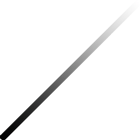 Для передачи информации о 16 777 216 состояниях нужно 3 байта
[Speaker Notes: Градации интенсивности]
Смешивание цветов
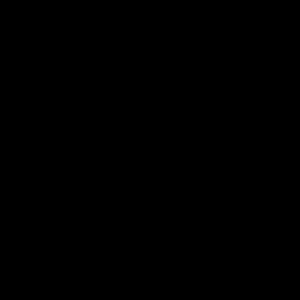 Для кодирования цвета фона Web-страниц используется атрибут  bgcolor = “#XXXXXX”
В кавычках задаются шестнадцатеричные значения интенсивности  цветовых компонентов в 24-битной RGB-модели